Thank you for joining us, we will get started in just a few minutes to allow others to call in.

Please make sure your line is muted.

To receive the slides shared today please email COProviderRelations@BeaconHealthOptions.com
August 
Provider Support Call
Agenda
Welcome and Introductions

Please enter your name and email in the Q&A box
01
Updates
New Coding Manual July 2020
Telehealth Webinar Series
NPI Law Update
02
Updates – New Uniform Services Coding Standards
Effective July 1, 2020 the Uniform Services Coding Standards was updated.

Please access the link below for the most current version & review the full revision document:
https://www.colorado.gov/pacific/hcpf/mental-health-rate-reform-0 

Recap of impactful changes:
Add POS of 99 “Other” to EM Codes 99201-99205, 99211-99215
Allow “Family” as mode of delivery for H0015
Added 90785 to Appendix J, E&M Add-on codes
[Speaker Notes: Link to Revisions document https://www.colorado.gov/pacific/sites/default/files/July%202020%20Manual%20Changes%20Form.pdf]
Telehealth Webinar Series
Past the Pandemic: 
Mental Well-Being for You and Your Patients. Weekly Series, Tuesday 12 pm-1pm MT 7/21/2020 through 9/8/20. Register Here
Provider Leader Webinars 
August 20, 2020 - 12 p.m. - 1 p.m. 
﻿All webinars are at: the Colorado Department of Health Care, Policy, and Financing
New NPI Law effective January 1, 2021
What is the Colorado National Provider Identifier (NPI) Law? 
  
HB 18-1282 requires newly enrolling and currently enrolled Organization Health Care Providers (not individuals) to obtain and use a unique NPI for each service location and provider type enrolled in the Colorado interChange. The new Colorado NPI Law will require providers to submit every claim using a unique NPI that is associated with the Provider Type and Site.

Providers must separately enroll each location from which they provide services.
I am not a hospital or hospital-based clinic. Do I need to comply with the law and new regulations? 
Yes. All providers who are not individuals (e.g. physician, nurse practitioner) must comply with the Colorado NPI Law and resulting regulations.
Is getting a new NPI difficult? How do I get a new NPI? 
No, it is not difficult to get a new NPI. Please visit the National Plan & Provider Enumeration System (NPPES) site for more information on how to sign up for a new NPI.
Note: This new law does not apply to individual practitioners (Individuals Within a Group or Billing Individuals) who should have only one enrollment and one NPI per person.
New NPI Law effective January 1, 2021
How does the new NPI law affect revalidation/enrollment with the state?

When providers enroll, they will need to have a unique NPI for each Provider Type (e.g., Rural Health Clinic, Community Mental Health Center, Transportation) at each site from which the Organization Health Care Provider delivers medical care, services, or goods authorized under the Medical Assistance Program. For a complete list of Provider Types please visit the Information by Provider Type web page.

Contact the Provider Services Call Center at 1-844-235-2387 with questions regarding the Provider Web Portal or the Colorado NPI Law. 


We will send the following documents to you with these slides; they have some useful information:

NPI FAQs 
Revalidation and NPI Fact Sheet
EPSDT
Early and Periodic Screening, Diagnostic and Treatment Benefit
03
Healthy Communities – What do you know?
Established approximately ten (10) years ago to outreach to members under 21 and pregnant females.
Combined their efforts to include EPSDT outreach
Effective June 30, 2020, the state cut funding to this  program and assigned these responsibilities to the RAE
What does this mean for us?  This group?
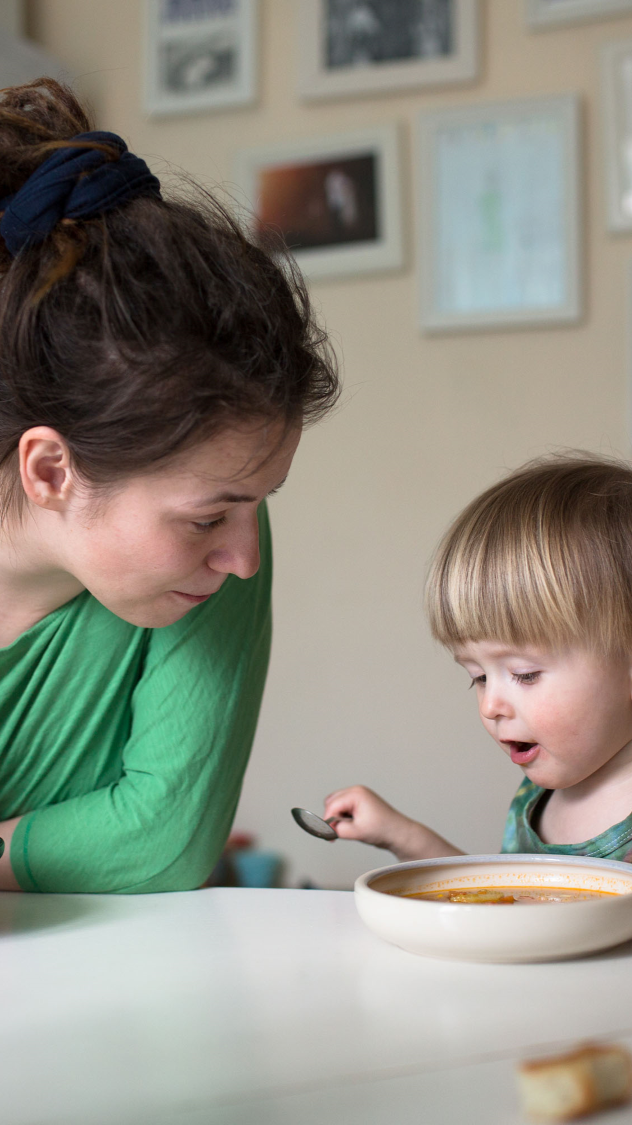 What can you tell us about EPSDT benefits?
Have you made a referral for EPSDT?
Have you walked with a member who has used EPSDT benefits?
Do you know how to make a referral for EPSDT?
Early and Periodic Screening, Diagnostic and Treatment
Required Services under EPSDT
Medical necessity is state defined; there is no federal definition.
EPSDT entitles children to any treatment or procedure that fits within one of the categories of Medicaid-covered services listed in Section 1905(a) of the Act if that treatment or service is necessary to “correct or ameliorate” defects and physical and mental illnesses or conditions identified by screens.
“Maintenance” is a benefit under EPSDT
 Medical necessity defined in 8.076 and      	8.280
EPSDT and Medical Necessity
Medical 
Necessity 
Is NOT
Just ASK
Where Can I find information on EPSDT?
https://www.colorado.gov/pacific/hcpf/early-and-periodic-screening-diagnostic-and-treatment-epsdt
How can we help Members Under 20 and/or Pregnant Females:
New member welcome packet is available on our website at www.northeasthealthpartners.org or www.healthcoloradorae.com 

Members can call 888-502-4189 (NHP) or 888-502-4185 (HCI) and speak with someone about their benefits, getting a handbook, or requesting a Care Coordinator.

We can help onboard members and help them navigate the healthcare system.  

Direct members on how to find information on their EPSDT benefits
Thank YouAnyComments or Questions?
Get Involved
07
Events
Support Calls - Join us every month on the 2nd Friday of the month
Questions 
& 
Open Discussion
08
Contact Us
888-502-4189
www.northeasthealthpartners.org
northeasthealthpartners@beaconhealthoptions.com

https://www.facebook.com/northeasthealthpartners.org/
888-502-4185
www.healthcoloradorae.com
healthcolorado@beaconhealthoptions.com 

https://www.facebook.com/healthcoloradorae/